【オリエンテーション資料】
ＪＤＳＰ
カリキュラムのごあんない
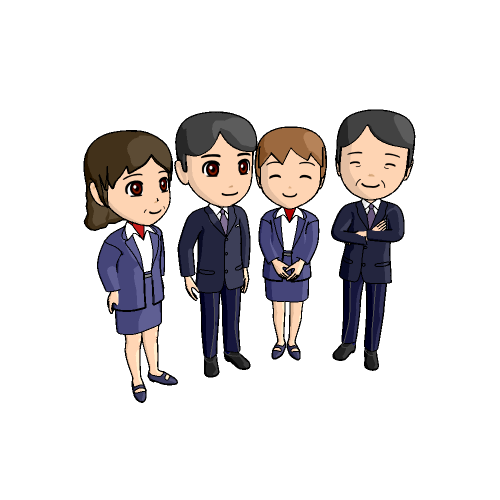 障害者職業総合センター　職業センター　開発課
【ご説明内容】
◆ジョブデザイン・サポートプログラム(ＪＤＳＰ)
 
　◆ＪＤＳＰの目標と目的

　◆ＪＤＳＰで取り組む復職に向けた４つのテーマ

　◆ＪＤＳＰの支援サイクル
　　・４つのテーマに沿って「学ぶ」
　　・４つのテーマに沿って「体験・実践する」
　　・４つのテーマに沿って「振り返る」

　◆復職レポートの作成と終了報告会
ジョブデザイン・サポートプログラム （ＪＤＳＰ）
学ぶ
カリキュラムの４つのテーマと支援サイクル
【ＪＤＳＰの目標】
復職後を想定した生活習慣の確立と維持
ＪＤＳＰ受講者への支援
◆復職セミナー
◆セルフケアプログラム　
◆コミュニケーションプログラム
気分障害等の精神疾患による休職者
復職に向けた課題・支援ニーズの確認
スムーズな復職と復職後の健康的で安定した職業生活
基本的な労働習慣と基本的な業務遂行
能力の確立
復職レポートの作成
三者同意
①生活習慣
支援計画の策定
②ストレス対処
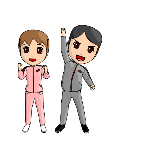 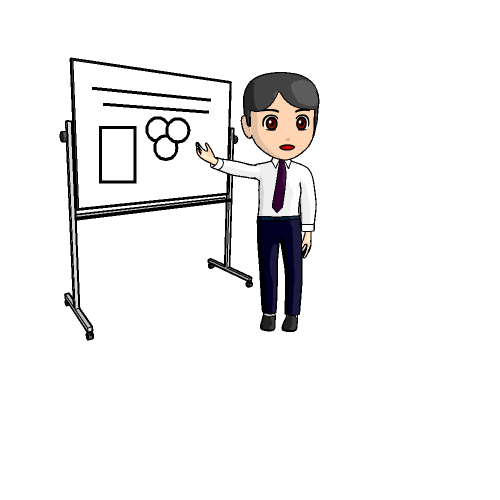 適切な生活習慣の確立
と継続に向けた取組み
（睡眠・食事・運動・
セルフケア）
ストレスの仕組み・
対処法、怒りと
うまく付き合う方法
休職要因の
分析と再休職予防策の検討
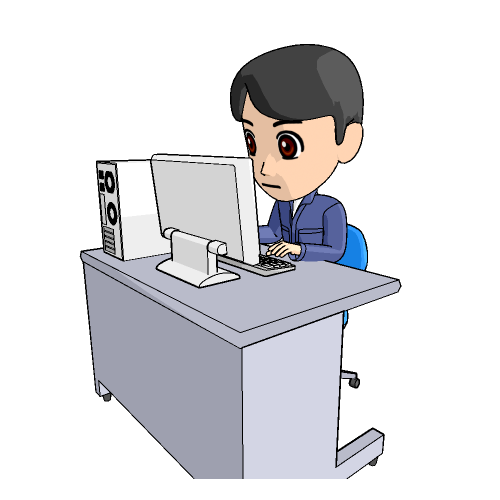 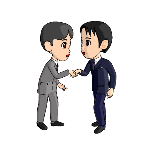 ③コミュニケーション
④仕事の取組み方・働き方
今後の働き方の検討
キャリアの理解に
もとづいた仕事の取組
み方・働き方の再構築
自分も相手も尊重した
コミュニケーション
（アサーション）
主治医
◆ジョブリハーサル
◆生活習慣・セルフケア
体験・
実践する
振り返る
基本情報の共有
支援目標の明確化
事業主との調整
事業主
◆各種ワークシート
◆グループワーク
◆個別面談
取組み成果の共有
・生活習慣・労働習慣・業務遂行能力
・休職要因分析と再休職予防策
・今後の働き方
・職場の受け入れ体制に対する助言

※復職レポート、終了報告会
・休職に至った経過
・休職制度・職場復帰の判断基準　　　
・復職に向けた支援目標設定
・復職までの行程整理

※情報共有シート、目標チェックリスト、
　行程整理シート
進捗の共有
【JDSPの目標と目的】
《目標》
《目的》
スムーズな復職と復職後の健康的で安定した職業生活
復職後を想定した生活習慣の確立と維持
・通所によるメリハリのある生活リズム形成
・復職後の適切な生活習慣の形成と継続の仕組みづくり
基本的な労働習慣と基本的な業務遂行能力の確立
・通所とプログラム参加による労働習慣の確認と向上
・業務遂行に必要な注意力・集中力の確認と向上
休職要因の分析と再休職予防策の検討
・休職経緯の振返りと要因の分析
・ストレス対処策や体調管理方法の検討
今後の働き方の検討
・働くうえで大切にしたい「価値観」の理解
・再休職予防策をふまえた新しい働き方
ＪＤＳＰで取り組む
【復職に向けた４つのテーマ】
①生活習慣
②ストレス対処
ストレスの仕組み・対処法、怒りと
うまくつき合う方法
適切な生活習慣の確立と継続に向けた取組み
（睡眠・食事・運動・セルフケア）
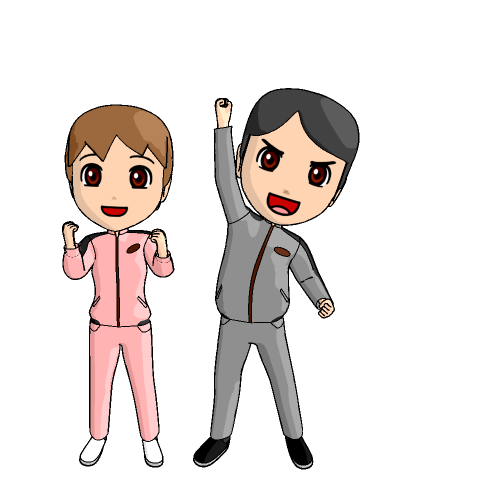 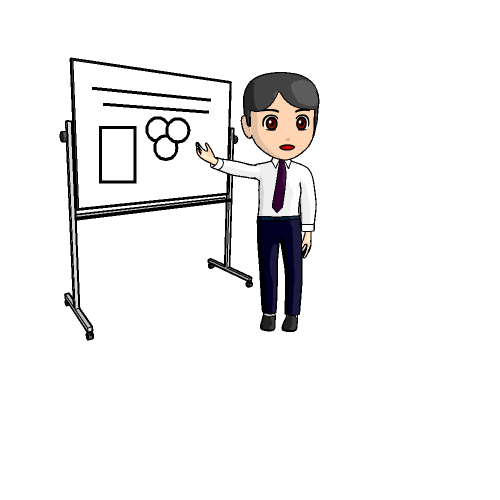 ④仕事の取組み方・働き方
③コミュニケーション
自分も相手も尊重したコミュニケーション（アサーション）
キャリアの理解に基づいた仕事の取組み方・働き方の再構築
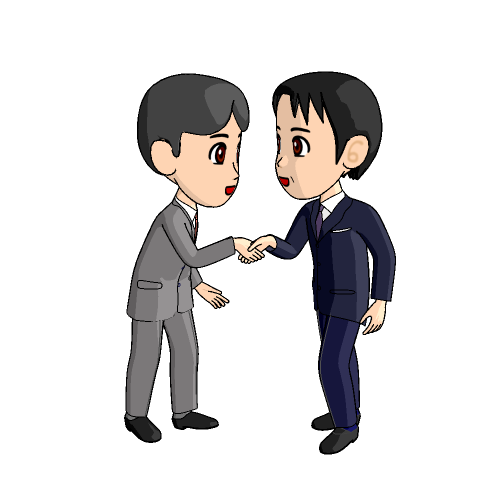 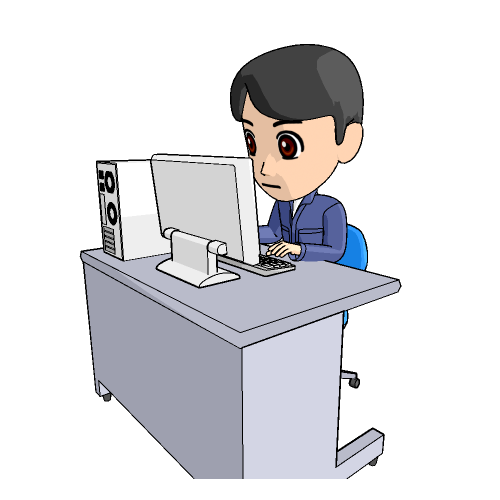 【ＪＤＳＰの支援サイクル】
【４つのテーマ】に沿って「学ぶ」
～復職セミナー・各種プログラム～
はセミナー・プログラム名
①生活習慣
②ストレス対処
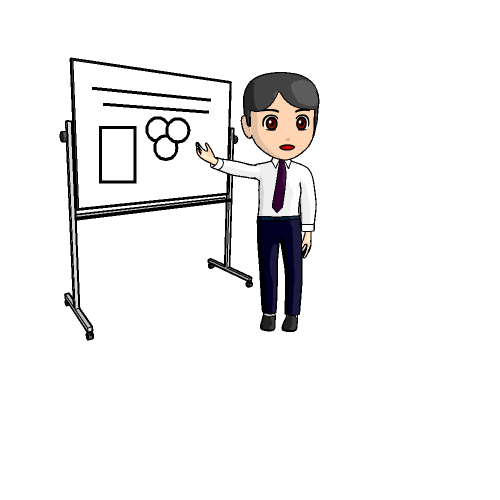 日常生活基礎力形成支援
ストレス対処講習
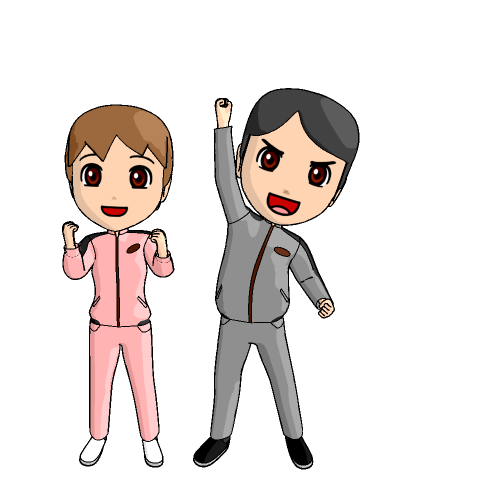 運動
リフレッシュ体験
アンガーコントロール
支援
マインドフルネス
④仕事の取組み方・働き方
③コミュニケーション
アサーション講座
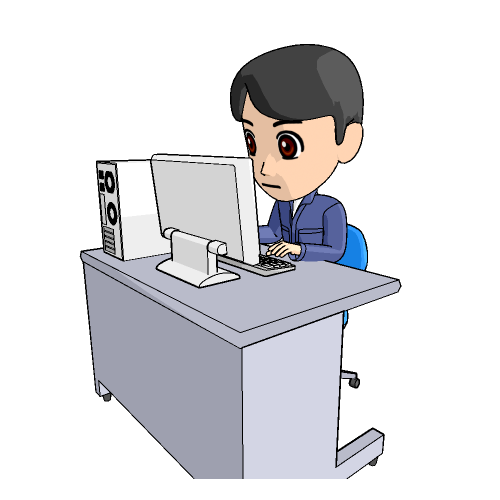 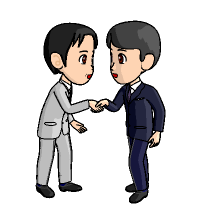 キャリア講習
SST
グループディスカッション
【４つのテーマ】に沿って「体験・実践する」
～職業場面・生活場面でのスキルの実用性を高める～
復職後の生活を想定した
生活習慣・セルフケア
復職後の勤務を想定した
ジョブリハーサル
・「日常生活基礎力形成支援」
　　における行動目標の実践・継続
・仕事の体験・役割の体験
　　（キャリアについての気づき・理解）
・疲労やストレスのセルフケア
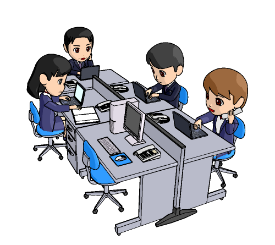 ・学んだスキルの実践
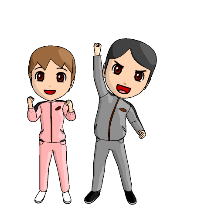 模擬的な職場環境の中で、チームの一員として役割を担いながら、協力してノルマを達成する。
ＪＤＳＰの期間を通して、復職後を見据えた適切な生活習慣の形成と体調管理に取り組む。
仕事と生活のバランスを取り健康を維持して働く
【４つのテーマ】に沿って「振り返る」
～気づきや学びを深め、対処法を検討する～
個別面談での
振返り
グループワークでの
振返り
各種ワークシートでの
振返り
◆プログラムでの気づきや
　学びを整理する。
◆自分の状態や思考・気分を
　客観的に観察・把握する。
◆復職に向けた課題の確認と
　目標設定を行う。
◆プログラムを通じた目標へ
　の取組みの進捗を確認する。
◆プログラムでの気づきを踏　
　まえて、休職要因の分析～
　再休職予防策の検討を行う。
◆話すことで、気づきや学び
　を再確認し、理解を深める。
◆様々な価値観を理解する。
◆他者の視点を通して自分を
　理解する。
・受講日誌
・生活記録表
・プログラム振返りシート
・行動ノート　　　　など
・毎日のミーティング
・プログラム後の意見交換
・習慣化ミーティング など
・担当カウンセラーとの面談
　（週１回）
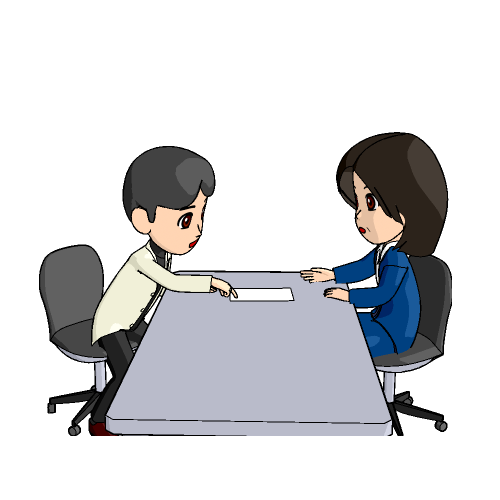 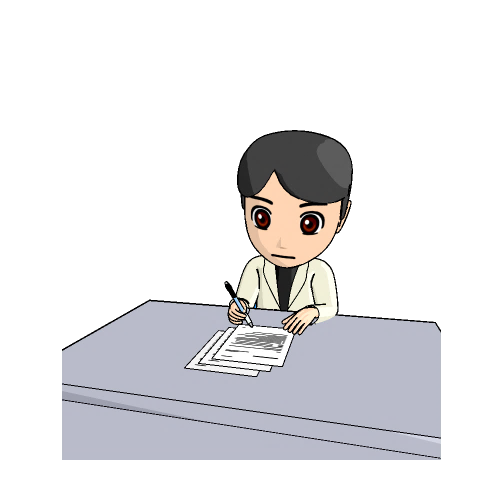 休職経緯の振返りと対処法の検討
ＪＤＳＰで理解を深める４つのテーマに沿って、休職要因や対処方法を整理する
休職の経緯と対処方法の整理シート
【「復職レポート」の作成と終了報告会】
・ＪＤＳＰの支援期間の後半から「復職レポート」の
　作成に取り組んでいただきます。
・支援終了時には「終了報告会」を実施し、受講者・
　事業主・支援者で、「復職レポート」をもとに、
　ＪＤＳＰの取組み成果を共有します。

◆「復職レポート」とは・・・
・ＪＤＳＰの受講状況、体調・健康状態や通院・服薬
　の現状、休職要因の分析や再休職予防策の検討結果、
　今後の働き方についてまとめたものです。
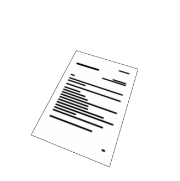